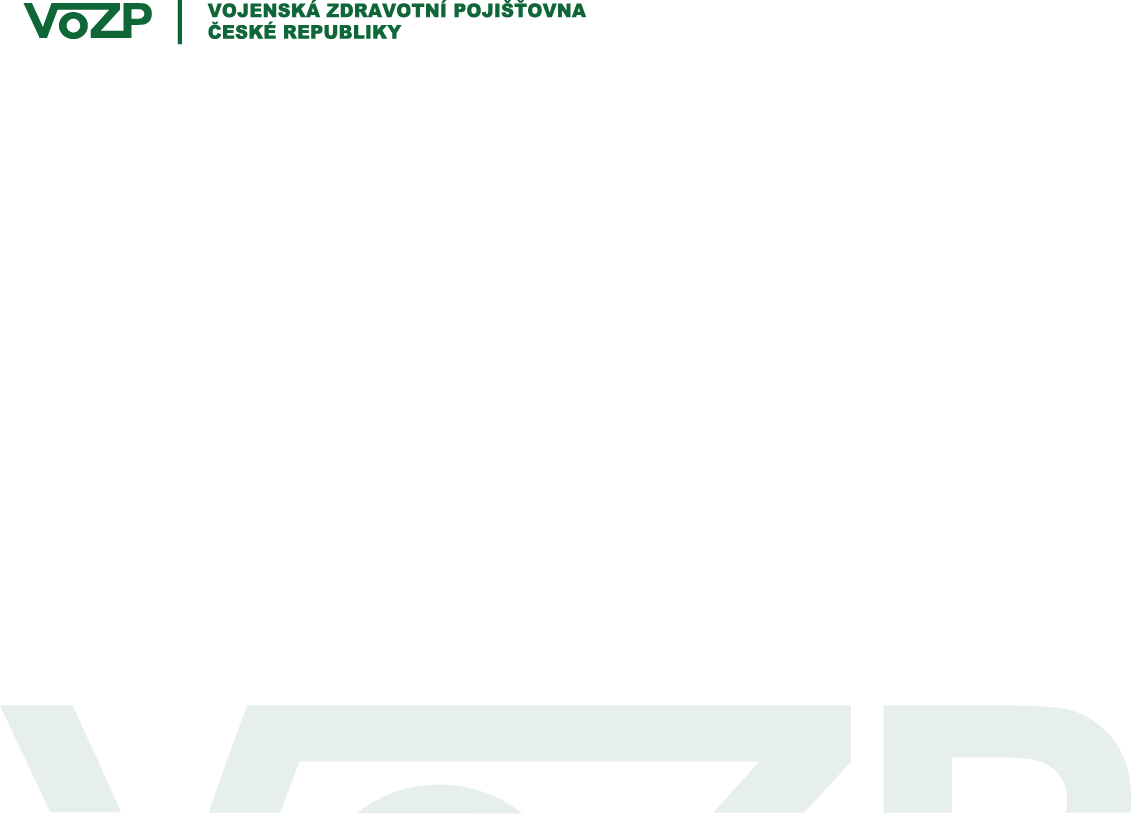 20. konference Společnosti vojenské medicíny ČSL JEPÚloha VoZP ve zdravotní péči v ozbrojených siláchIng. Josef DiesslKongresové centrum ÚVN Praha                                                                           8.- 9. listopadu 2022
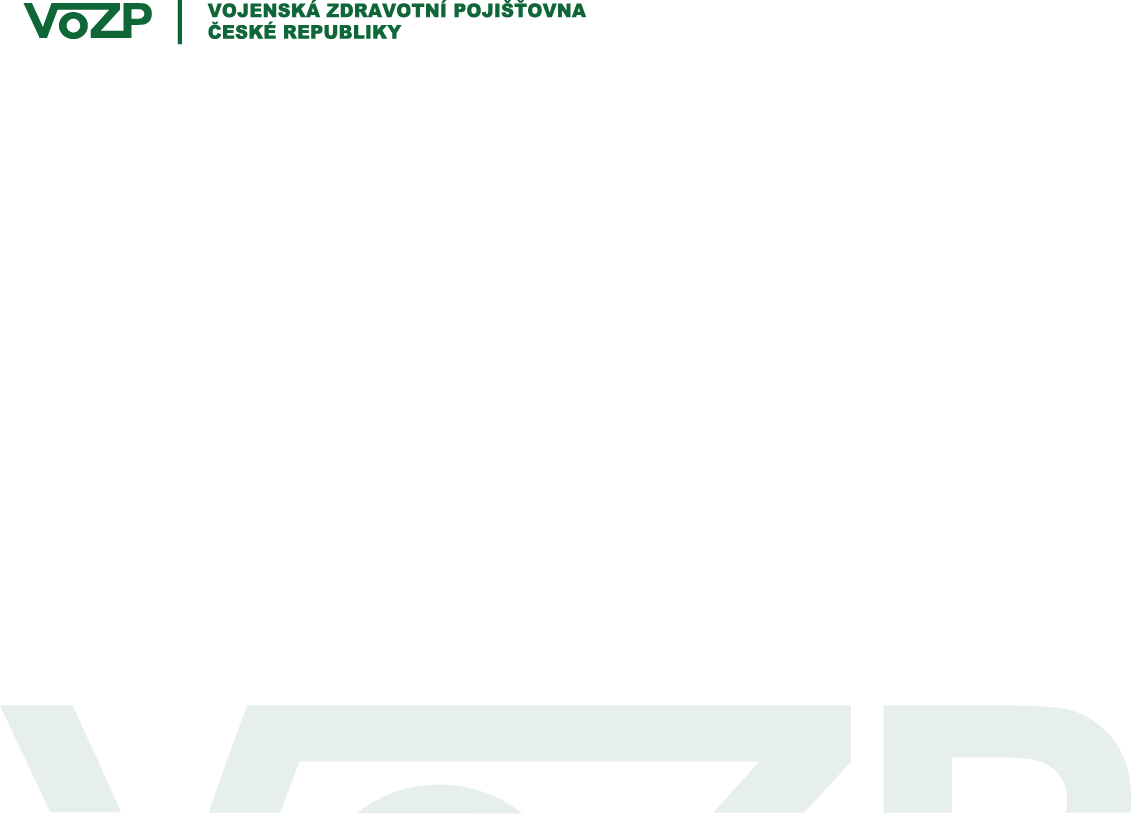 Zákon č. 48/1997 Sb., o veřejném zdravotním pojištění
Podle § 11, odst. 3 jsou 
a) vojáci v činné službě s výjimkou vojáků v záloze povolaných k vojenskému cvičení nebo službě v operačním nasazení,
b) žáci vojenských škol, kteří se připravují na službu vojáka z povolání a nejsou vojáky v činné službě

		vždy pojištěni u VoZP (tj. není zde možnost volby zdravotní pojišťovny)
2
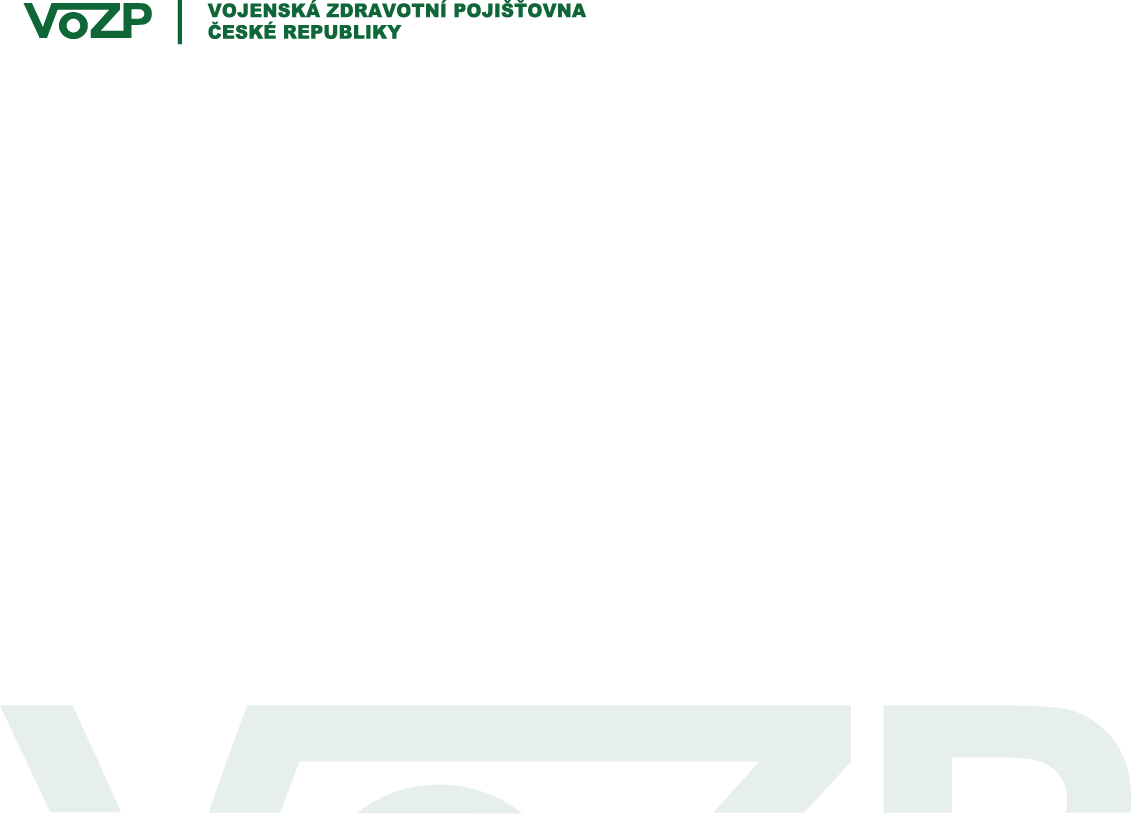 Zákon č. 48/1997 Sb., o veřejném zdravotním pojištění

Podle § 11, odst. 3 za 
vojáky v činné službě, s výjimkou vojáků v záloze povolaných k vojenskému cvičení nebo službě v operačním nasazení,
vojáky v záloze zařazené v aktivní záloze, včetně výkonu vojenské činné služby, kteří jsou pojištěni u VoZP,
žáky vojenských škol, kteří se připravují na službu vojáka z povolání a nejsou vojáky v činné službě,

uhradí Ministerstvo obrany prostřednictvím VoZP
rozdíl mezi výší úhrady hrazených služeb poskytnutých poskytovatelem, které jsou částečně hrazeny z veřejného zdravotního pojištění, a výší úhrady poskytnuté VoZP (neplatí pro stomatologické výrobky),
plnou výši úhrady vybraných léčivých přípravků poskytnutých poskytovatelem, které jsou jinak nehrazeny z veřejného zdravotního pojištění (platí pouze pro žáky vojenských škol),
preventivní péči poskytnutou nad rámec hrazených služeb podle § 29 zákona v rozsahu stanoveném vyhláškou Ministerstva obrany
rozšířené preventivní prohlídky vč. očkování,
posouzení zdravotní způsobilosti k vojenské činné službě,
vyšetření v zájmu ochrany veřejného zdraví,
speciální vyšetření pro zahraniční mise.
3
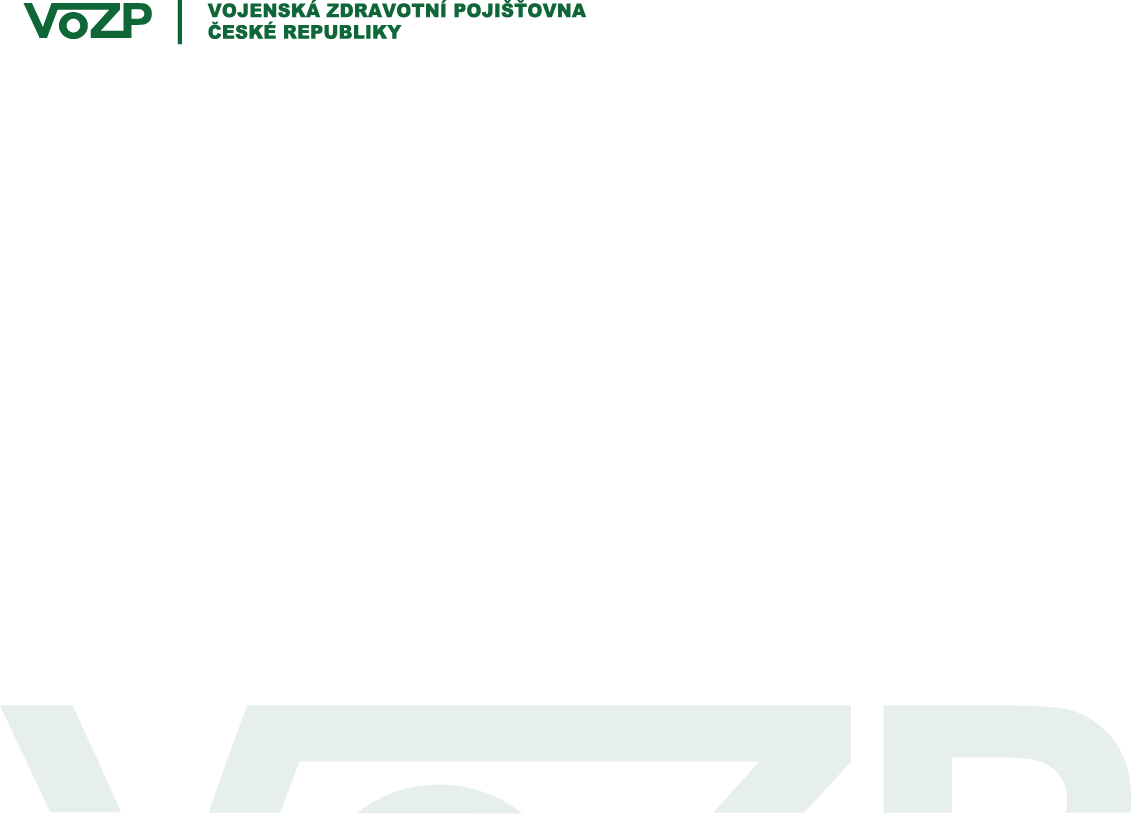 Příspěvky z fondu prevence VoZP ČR
program Rodina vojáka
program Válečný veterán
civilní zaměstnanci resortu obrany
žáci vojenských škol



Podmínkou čerpání příspěvku je být pojištěncem VoZP!
4
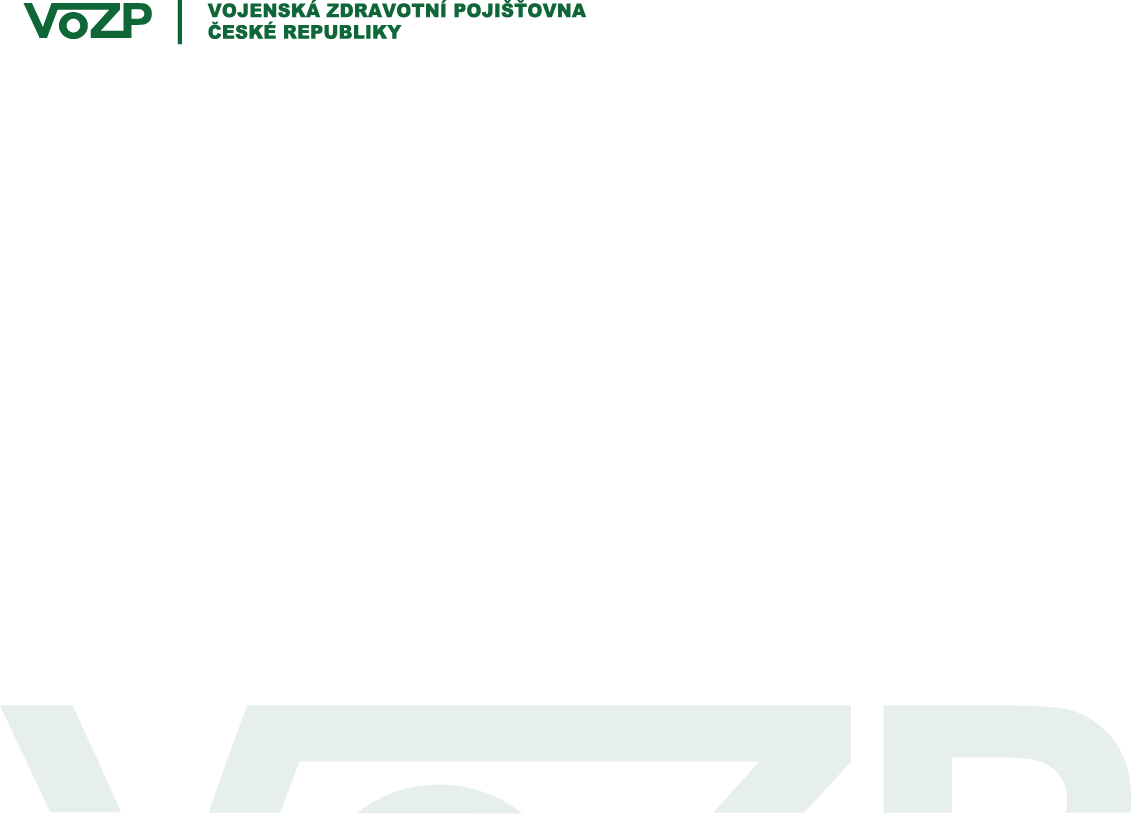 Rodina vojáka
Pro koho je program určen?
voják/vojákyně v činné službě
voják/vojákyně v aktivní záloze pojištěný/á u VoZP
jejich manželka/manžel pojištění u VoZP
jejich partnerka/partner ve společné domácnosti pojištění u VoZP
jejich děti do 18 let pojištěné u VoZP (příspěvek na střelecké pomůcky pro děti od 8 let)

Na co lze příspěvky čerpat?
dentální hygiena (až 700 Kč)
plavání (až 800 Kč)
cvičení a regenerace (až 1000 Kč)
ochranné pomůcky při střelbě (až 2000 Kč)
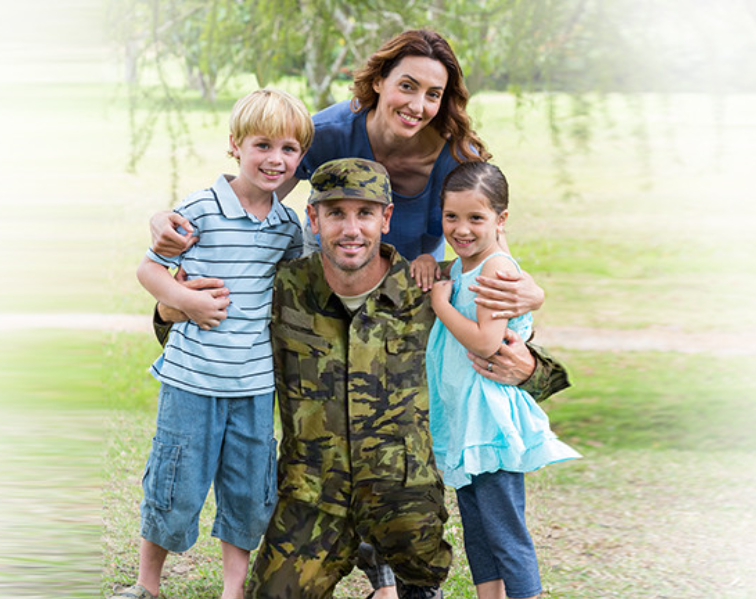 5
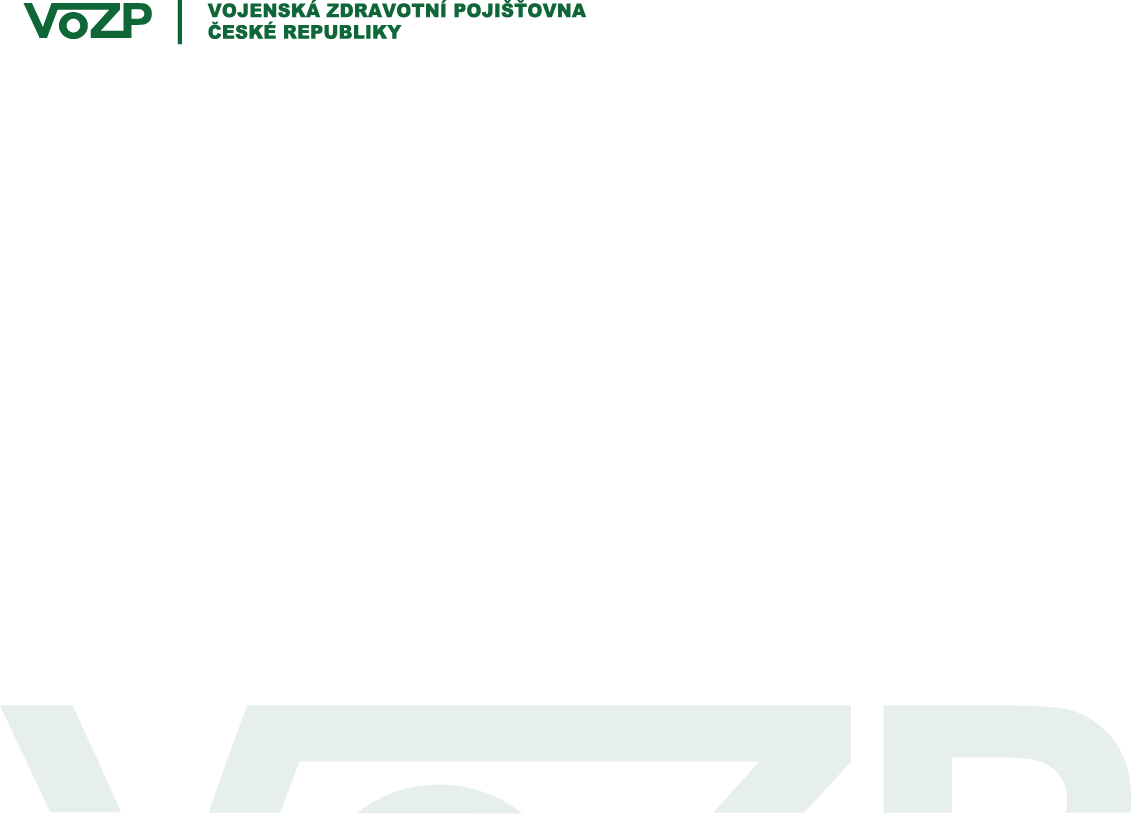 Válečný veterán
Co budete muset předložit?
průkaz válečného veterána
osvědčení válečného veterána vydané Ministerstvem obrany ČR

Na co lze příspěvky čerpat?
očkování (až 800 Kč)
plavání (až 800 Kč)
dentální hygiena (až 700 Kč)
ochranné pomůcky při střelbě (až 2000 Kč)
lázně po návratu z mise (až 4000 Kč)
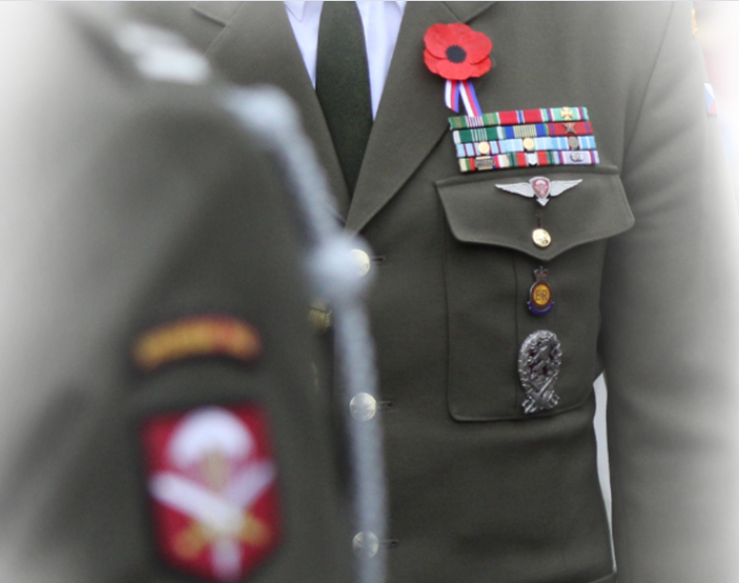 6
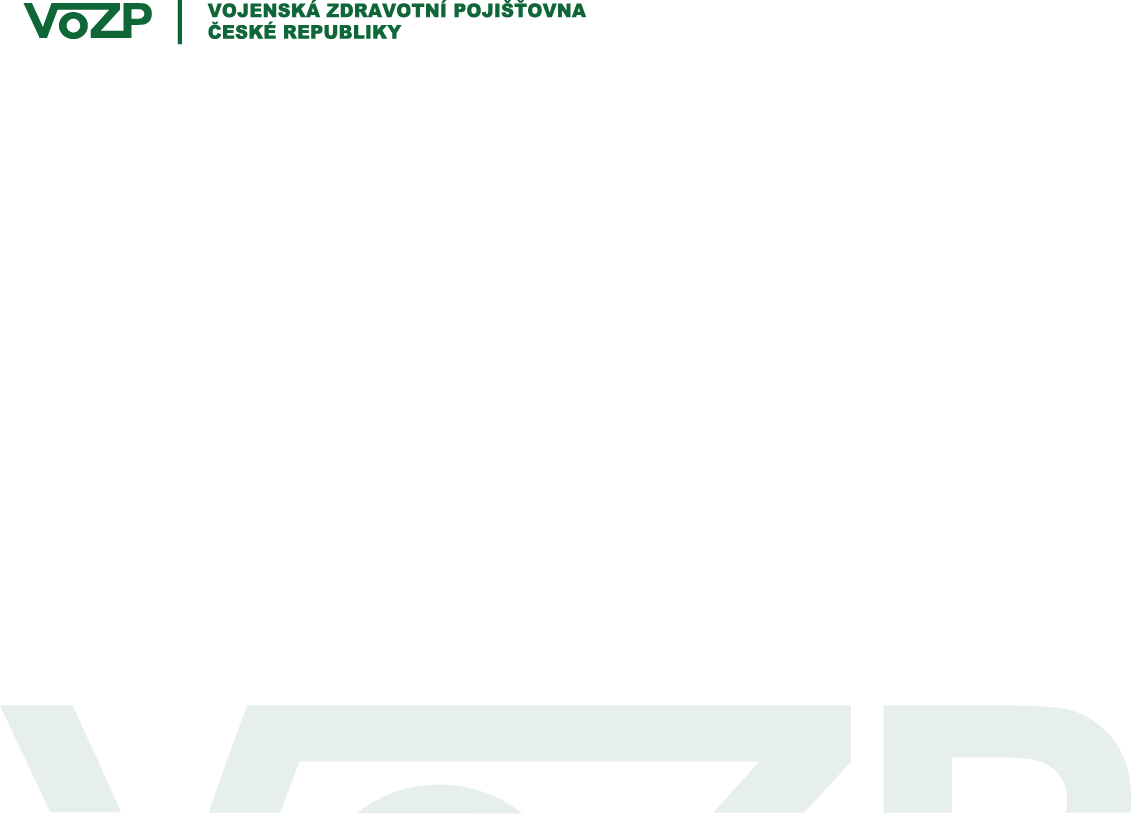 Civilní zaměstnanci resortu obrany
Pro koho je program určen? 
Ministerstvo obrany ČR
Vojenské lesy a statky ČR, s. p.
Ústřední vojenská nemocnice – VFN Praha, p. o.
Vojenská nemocnice Brno, p. o.
Vojenská nemocnice Olomouc, p. o.
LOM Praha, s. p.
Vojenská lázeňská a rekreační zařízení, p. o. (VOLAREZA)
Vojenský technický ústav, s. p.
Armádní Servisní, p. o. (AS-PO)
Vojenský výzkumný ústav, s. p.
Ústav leteckého zdravotnictví Praha, p. o.
VOP CZ, s. p.
CASRI (Vědecké a servisní pracoviště tělesné výchovy a sportu), p. o.


Na co lze příspěvky čerpat?
plavání (až 800 Kč)
dentální hygiena (až 700 Kč)
cvičení a regenerace nebo ochranné pomůcky při střelbě (až 1000 Kč)
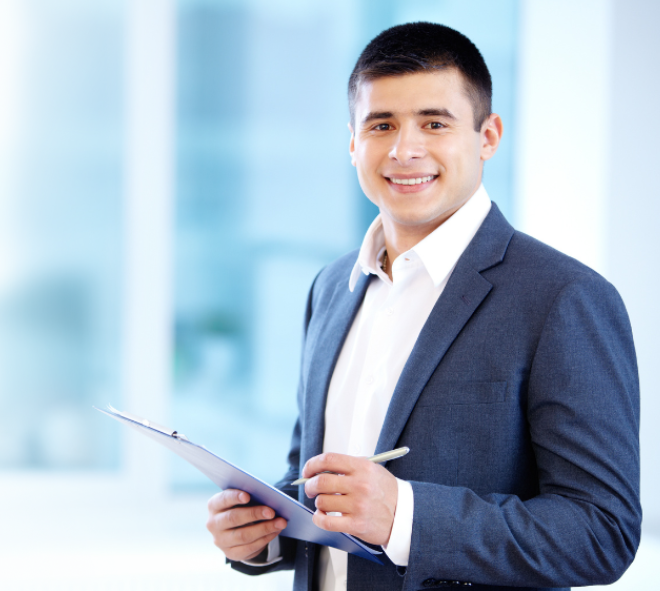 7
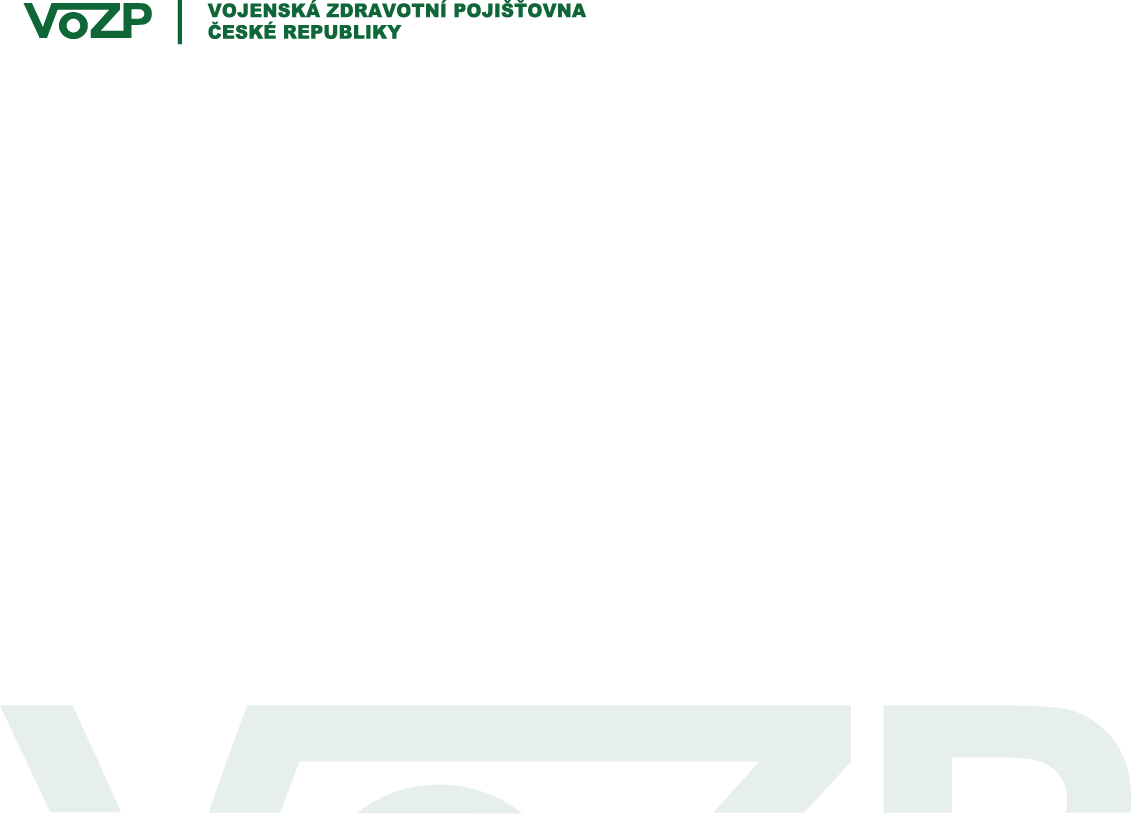 Žáci vojenských škol
Pro koho je program určen?
žáci vojenských škol, kteří se připravují na službu vojáka z povolání a nejsou vojáky v činné službě

Na co lze příspěvky čerpat?
preventivní lékařská prohlídka či prohlídky nutné pro budoucí odbornou specializaci v Armádě ČR (až 1000 Kč)
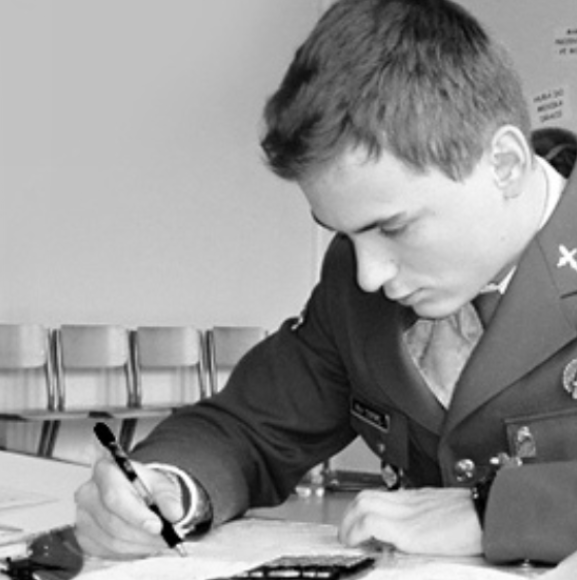 8
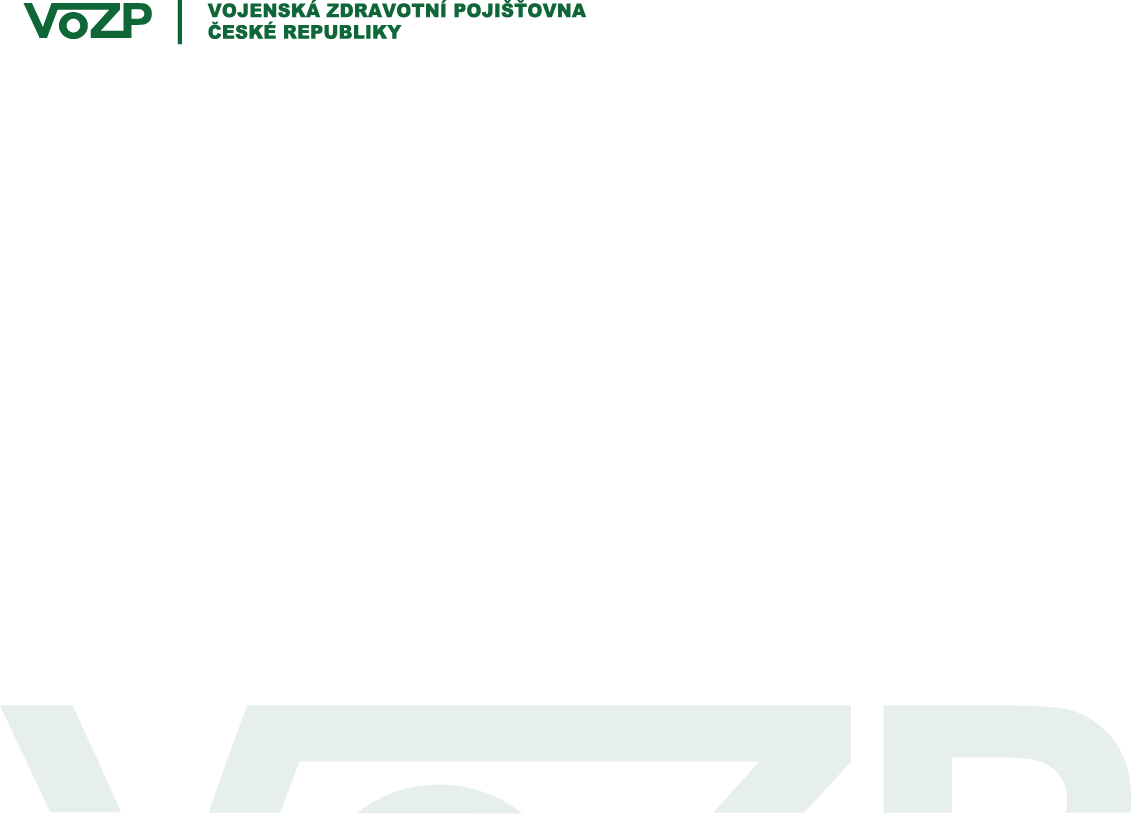 Základní preventivní programy
Vojákům i válečným veteránům pojištěným u VoZP jsou k dispozici i ostatní programy:
POHYB
Plavání (400 Kč)
Pohybové aktivity – děti (500 Kč)
Cvičení, regenerace –dospělí (500 Kč)
Školní a letní sportovní pobyty (500 Kč)
Sportovní prohlídka pro děti (250 Kč)
Sportovní přilba pro děti (500 Kč)
Kloubní výživa pro seniory (300 Kč)
PREVENCE 
Prevence rakoviny prsu (800 Kč)
Vyšetření znamének (400 Kč)
Odvykání kouření (400 Kč)
Prevence kolorektálního karcinomu (150 Kč)
Prevence karcinomu prostaty (300 Kč)
Paruka po chemoterapii       (1000 Kč)
Prevence poruch paměti       (300 Kč)
ZDRAVÍ
Očkování–dospělí (500 Kč)
Očkování–děti (1000 Kč)
Vitamíny (300 Kč)
Dentální hygiena (500 Kč)
Brýle pro děti (500 Kč)
Prevence v těhotenství a po porodu (1500 Kč)
Věci pro miminko (1500 Kč)
Rovnátka pro děti (1500 Kč)
Pečetění fisur–děti (300 Kč)
Příspěvky dárcům (300–4000 Kč)
9
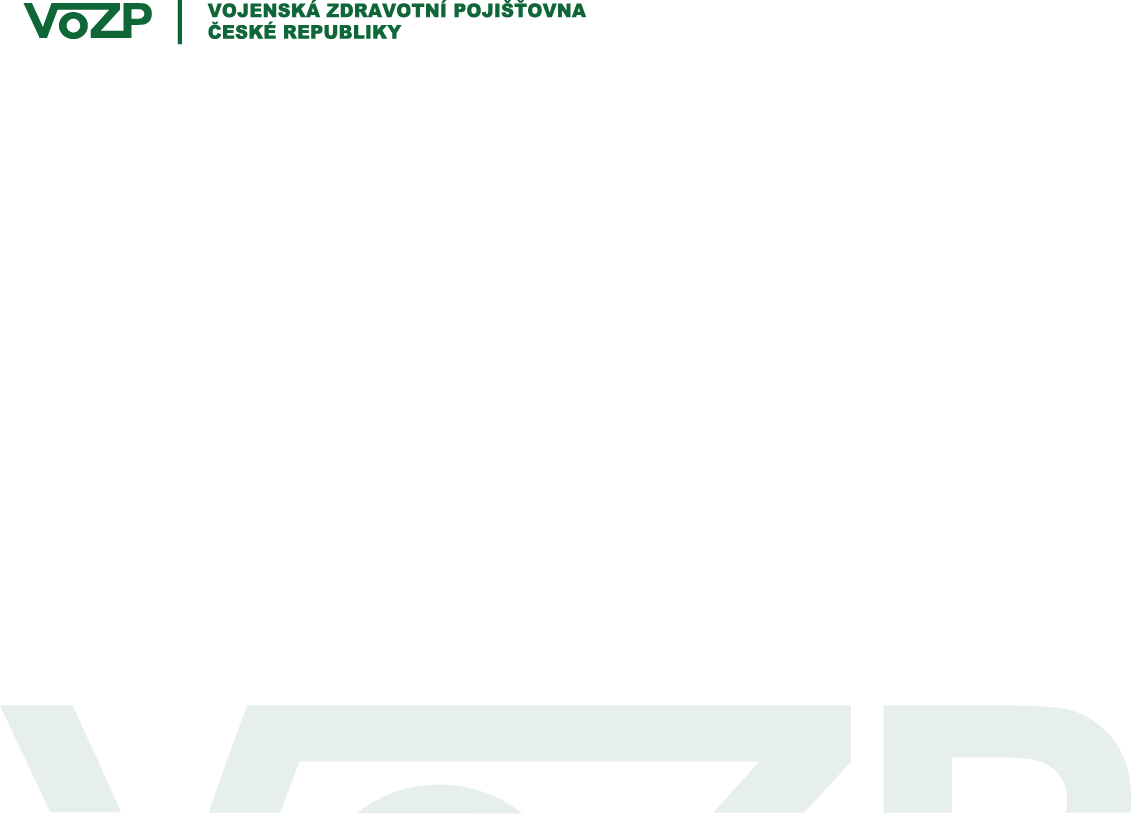 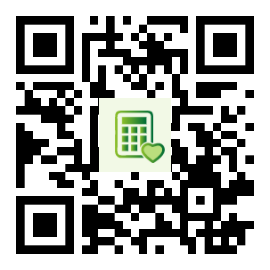 Podpora zdravotní gramotnosti
na webových stránkách https://www.vozp.cz/kalkulacka-zdravi je nově umístěna interaktivní KALKULAČKA ZDRAVÍ
podle zadaných kritérií (věk/pohlaví) se pojištěncům zobrazí:​
přehled preventivních prohlídek vč. screeningových vyšetření, na které mají nárok z veřejného zdravotního pojištění
přehled benefitů z preventivních programů pojišťovny​
přehled benefitů z programu Zdravá duše

provázanost s dalšími aktivitami VoZP (podpora prevence, screeningů)
10
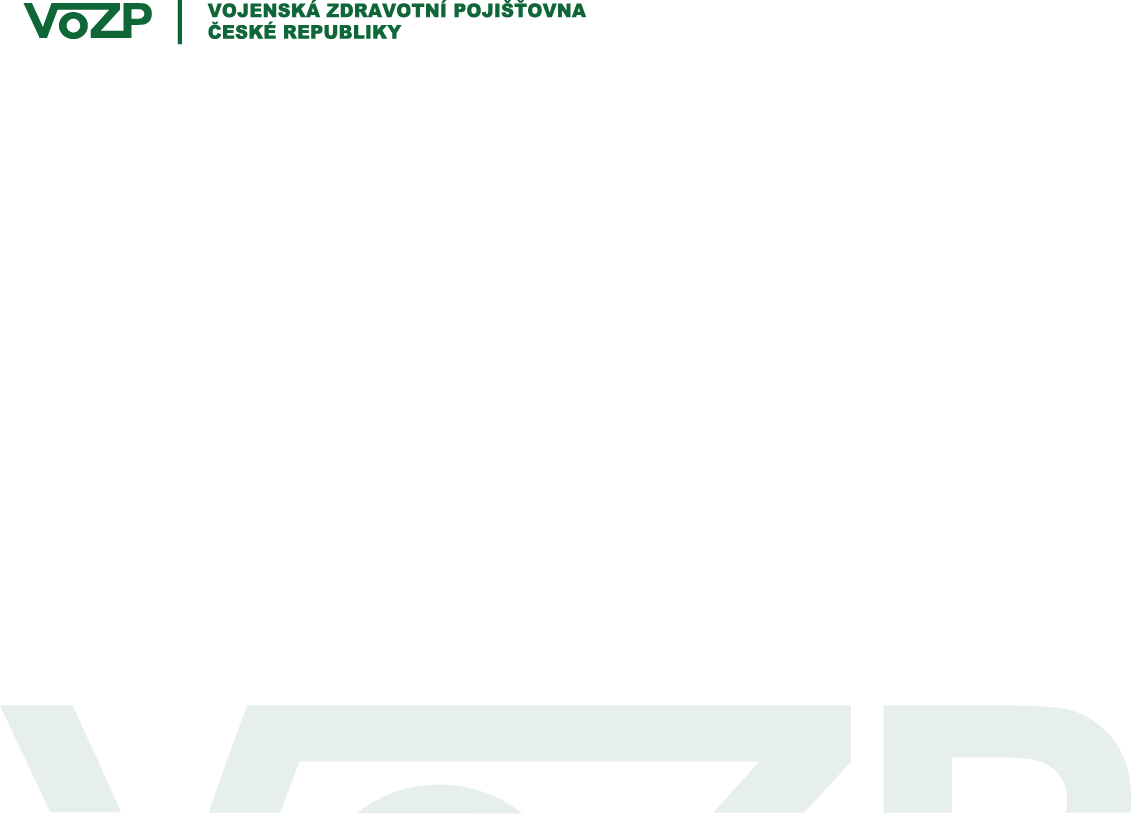 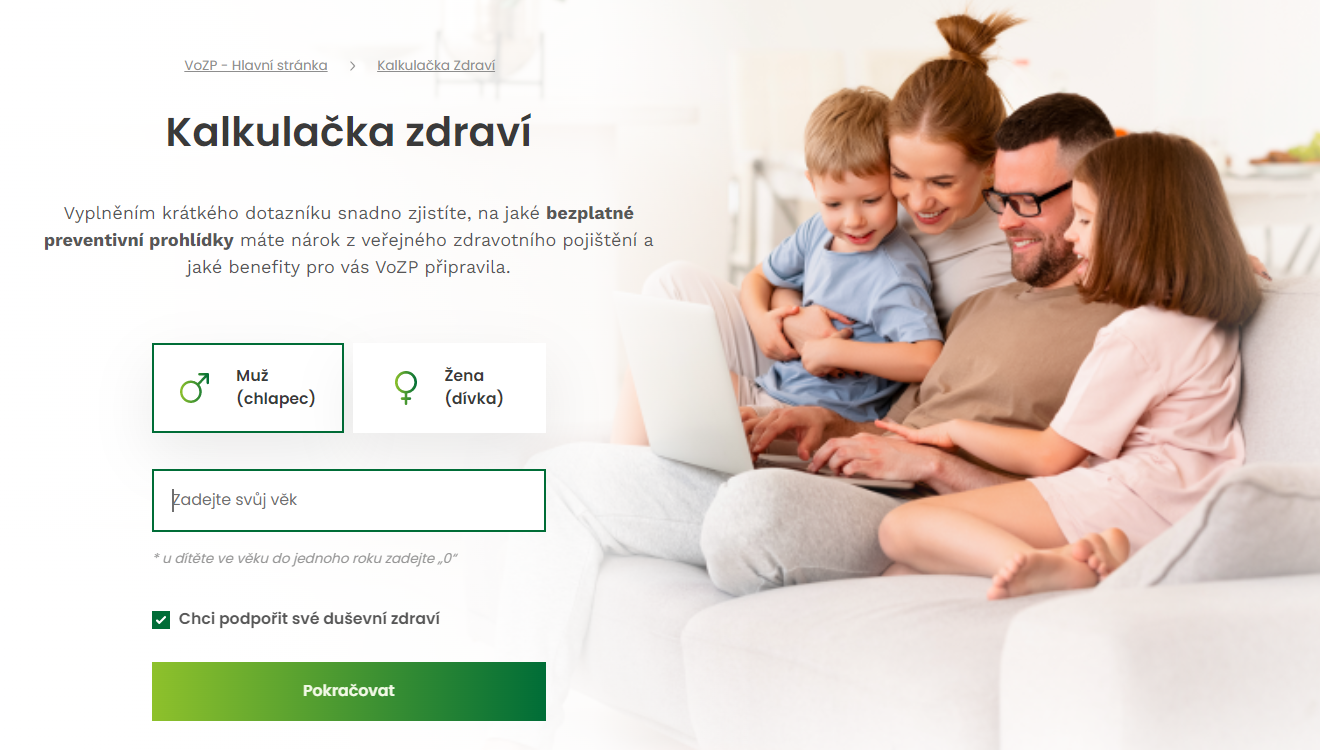 11
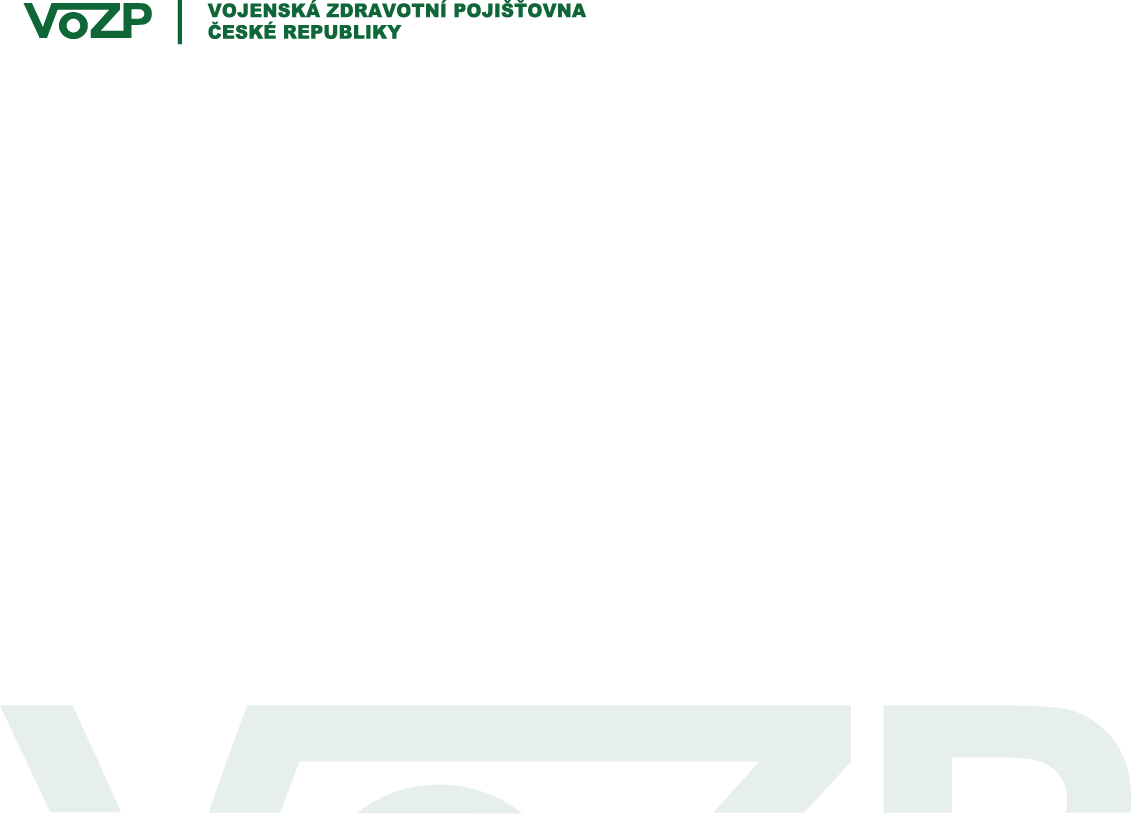 Děkuji za pozornost
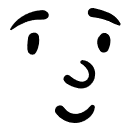 12